Chemical Equilibrium
Section 6.5
Reversibility
Thus far we have assumed that reactions only go from reactants to products, and do so completely

This is not entirely true

Almost all reactions are reversible to some extent which means they do not go to completion

These reactions are indicated by two full-headed arrows
2
Reversibility
In these reactions, once some products have formed, they go back to being reactants






Even though the reverse reaction is taking place, we will still refer to the substances on the left as “reactants” and the substances on the right as the “products”
The forward reaction proceeds to the right
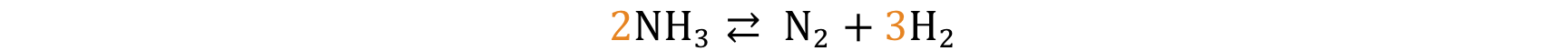 The reverse reaction proceeds to the right
3
Progress of Reaction
Beginning of reaction:
Reactants only, high concentration
Forward reaction only, fast

Middle of reaction:
Fewer reactants, some products
Forward reaction slows down
Reverse reaction begins and picks up speed

End of reaction:
Some reactants, some products, constant concentration
Forward and reverse reaction rate become equal
4
Progress of Reaction
Reaction rates over time in diagram form
Rate of forward reaction
Reaction Rates
Equilibrium
Rate of reverse reaction
Time
5
Progress of Reaction
Concentrations over time in diagram form
[Reactants] decrease
Concentration
Equilibrium
[Products] increase
time
6
Equilibrium
The state of equilibrium is achieved when the forward and reverse reaction rates become equal

At this time, products and reactants are being formed at the same rate they are being used so the concentration appears constant

This is a “dynamic” condition, although the reaction appears to have stopped, products and reactants are still being formed
7
Reaching Equilibrium
By diagram 4, the reaction has reached equilibrium as there appears to be no change between 3 and 4
1		           2		            3		              4
Time
8
Equilibrium Constant
Quantitative value that indicates how far the reaction goes in the forward direction

Symbol: K

Relates the concentrations of the reactants and products at equilibrium
Can do this because at equilibrium the concentrations are constant

Concentration: moles in a given volume (usually L)
Brackets [ ] used to indicate concentration, units mol/L used
9
Equilibrium Constant
General idea:



Generic equation:


Generic K expression:
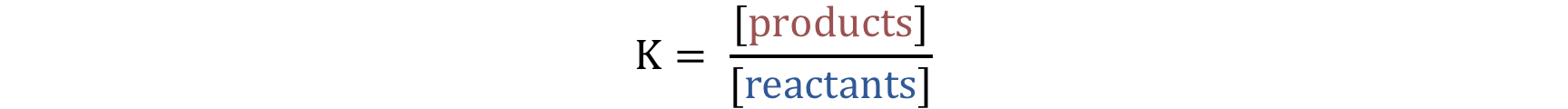 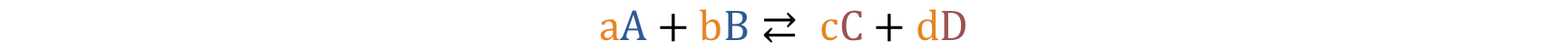 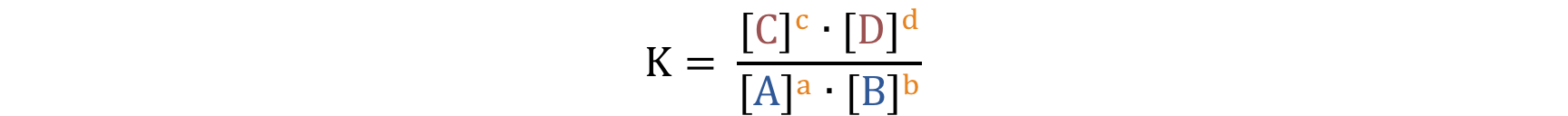 10
Equilibrium Constant
In generic set up, capital letters are chemical formulas, lowercase letters are coefficients

Coefficients become exponents in the equilibrium constant expression

Pure solids and liquids are left out of the equilibrium constant expression

Only gases and aqueous substances have concentrations
11
Example #1
Write the equilibrium constant expression for the following reversible reaction:
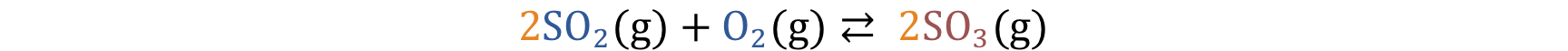 12
Example #1 Solved
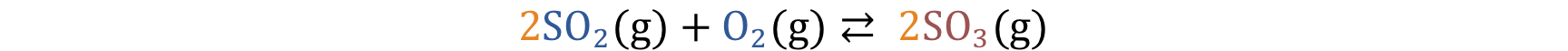 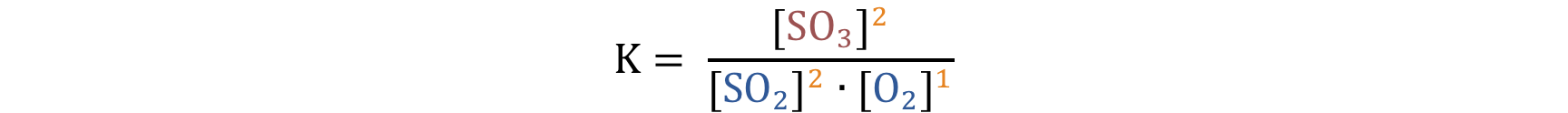 13
K Value
The magnitude of K tells us which direction is favored
Some reactions have K ~ 1082
Some reactions have K ~ 10-29
The numerator is larger
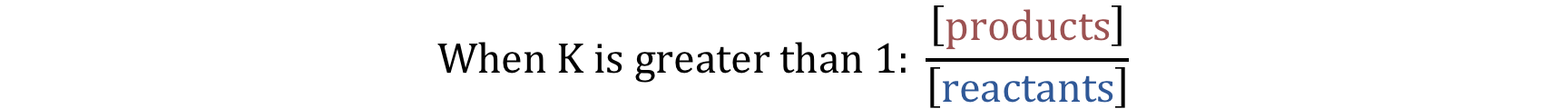 Equilibrium favors the products
K > 1
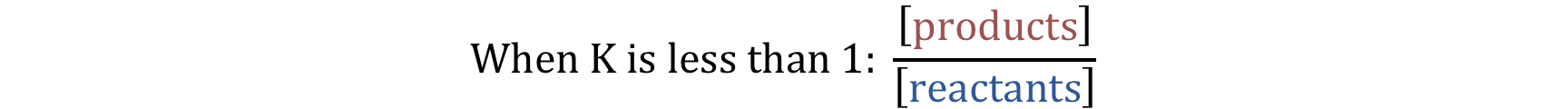 The denominator is larger
Equilibrium favors the reactants
K < 1
14
Example #2
Given each equilibrium constant, state whether the reactants are favored, the products are favored, or both the reactants and products are present at equilibrium.

5.0x10-4

4.4x105

350
15
Example #2 Solved
5.0x10-4	K < 1	reactants are favored

4.4x105	K > 1	products are favored

350	K > 1	products are favored
16
Calculating K
Given the concentrations at equilibrium and an equation, you should be able to set up an equilibrium expression and solve for K

Remember to leave out solids and liquids
17
Example #3
Calculate the equilibrium constant for the reaction using the balanced chemical equation and the concentrations of the substances at equilibrium.



[NO2] = 0.0760 mol/L
[N2O4] = 1.26 mol/L
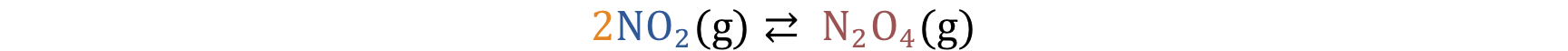 18
Example #3 Solved
Equilibrium constant expression:



Solve for K: plug in values for [NO2] and [N2O4]
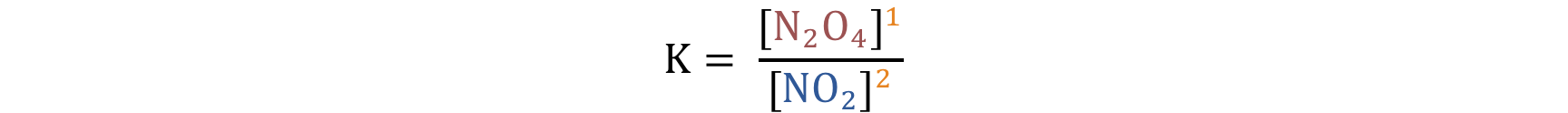 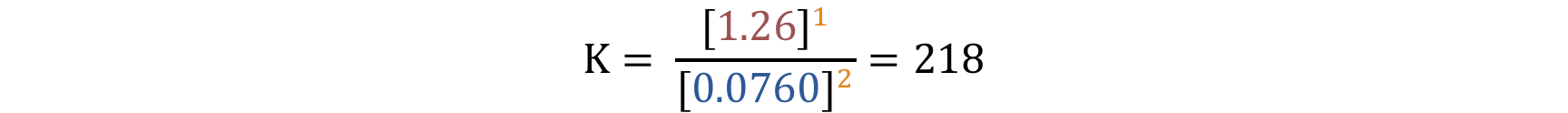 19
Example #4
Write an equilibrium constant expression for the following reactions:
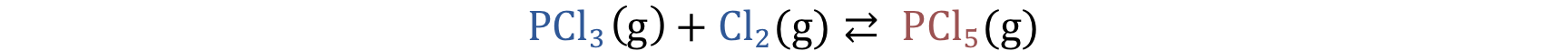 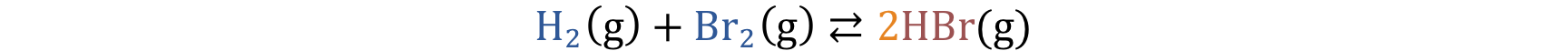 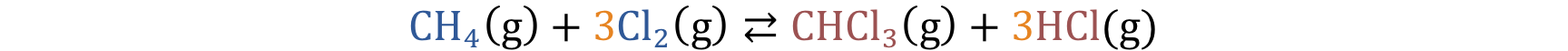 20
Example #5
Calculate the equilibrium constant for the reaction using the balanced chemical equation and the concentrations of the substances at equilibrium.



[CO] = 0.0236 mol/L	[H2O] = 0.00240 mol/L
[CO2] = 0.0164 mol/L	[H2] = 0.0164 mol/L
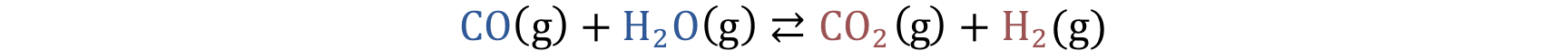 21